Presentation to the UofSC Patient Engagement Studio Template Guidelines
This template is to be used as a guide for the content of your presentation to the Patient Engagement Studio – this presentation should NOT be like other research presentations – remember your audience – these are lay people/patients
Please feel free to use your own style template – add color, change fonts, add your logos
The template was created by the patient experts within the Studio to provide you with the best feedback possible. 
Consider the questions on the slides as you are preparing your presentation
This template is broken into sections based upon the phase of your project, please select the correct section for your presentation.
If you have further questions please contact the Studio Director, Ann Blair Kennedy, DrPH kenneda5@greenvillemed.sc.edu
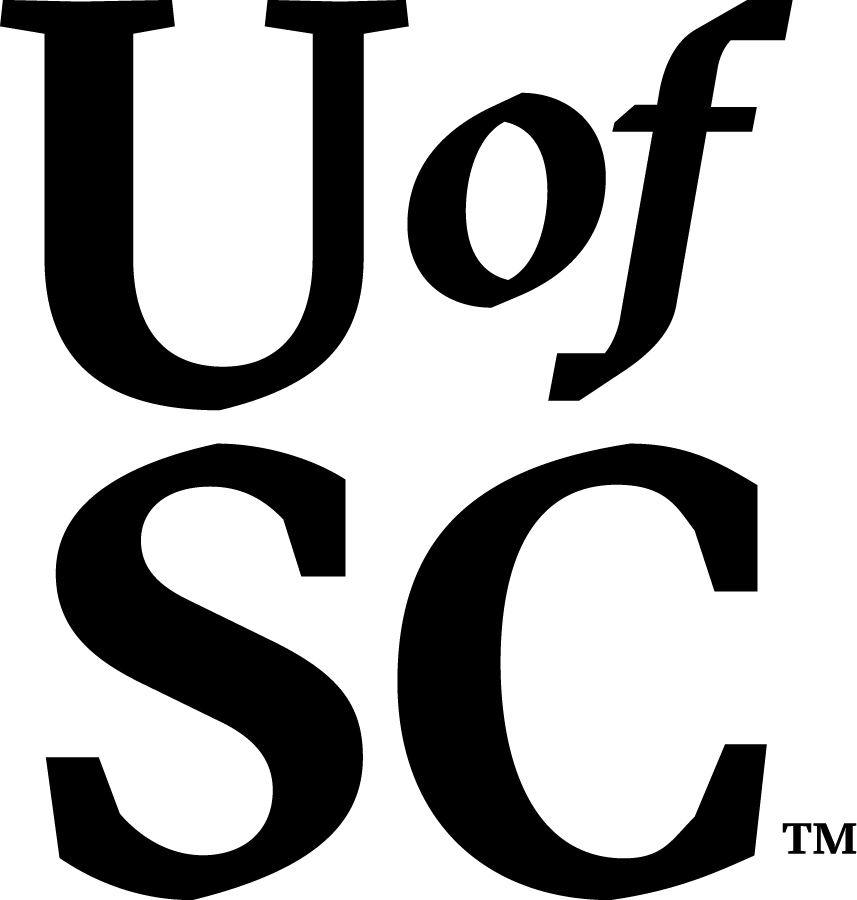 Planning the Study/Innovation
Presentation to the University of South Carolina Patient Engagement Studio[insert project title]
[Date of presentation]
[Project Presenters]
Clarifying Expectations/Purpose
Why you coming to the Patient Engagement Studio?
How can we help you?
What are your expectations?
What do you need answered/help with?
The Problem [1 or 2 slides]
What is the problem you are addressing?
Why are you addressing it?
Approach [2-3 slides maximum]
How are you planning to address the problem? (Methods of study or plan for program or innovation)
Anticipated impact
Your “So What” and “Now What”
What is the plan to do with the results?
Questions for the PES [How can we help at this stage of the project?]
Items the patient engagement studio can specifically assist with:
Planning the study
Clarifying your research question
Assisting in helping to determine study/innovation participant characteristics
Minimizing disruptions to patients
Conducting the study
Study materials and protocols
Incentives
Data sharing
Patient recruitment
Study implementation
Data interpretation
Patient engagement throughout the life of the study
Project/Innovation Investigators and Leaders
Please list the names of those involved in the project, their role(s) in the project, their title(s), their institution(s), and their contact information
Example: Ann Blair Kennedy, DrPH, Primary Investigator, Clinical Assistant Professor, UofSC SOM Greenville, Kenneda5@greenvillemed.sc.edu
Conducting the Study
Presentation to the University of South Carolina Patient Engagement Studio[insert project title]
[Date of presentation]
[Project Presenters]
Clarifying Expectations/Purpose
Why you coming to the Patient Engagement Studio?
How can we help you?
What are your expectations?
What do you need answered/help with?
The Problem [1 or 2 slides]
What is the problem you are addressing?
Why are you addressing it? 

If you have presented this project to the studio previously – a brief reminder of the project is all that is needed. A short summary
Approach [1-2 slides maximum]
How are you currently addressing the problem? (Methods of study or brief description of the program or innovation)
Areas of Concern
This slide is only necessary if you are having specific areas of concern with your project as it is being implemented.
Example: Are you having trouble with participant recruitment or attrition from the study?
Findings
This slide is used when you are asking the Studio for assistance in data interpretation, further engagement issues, and next steps for the project
What did you discover?
Next Steps
Your “So What” and “Now What”
What is the plan to do with the results?
Questions for the PES [How can we help at this stage of the project?]
Items the patient engagement studio can specifically assist with at this stage of your project:
Conducting the study
Attrition and recruitment issues
Study implementation
Data interpretation
Patient engagement throughout the life of the study
Dissemination of Results
Identification of patient organizations
Planning for dissemination other than academic journals and conferences
Suggestions for how to include patients in the dissemination
Helping to identify other opportunities for sharing information about the study
Project/Innovation Investigators and Leaders
Please list the names of those involved in the project, their role(s) in the project, their title(s), their institution(s), and their contact information
Example: Ann Blair Kennedy, DrPH, Primary Investigator, Clinical Assistant Professor, UofSC SOM Greenville, Kenneda5@greenvillemed.sc.edu
Dissemination of Results
Presentation to the University of South Carolina Patient Engagement Studio[insert project title]
[Date of presentation]
[Project Presenters]
Clarifying Expectations/Purpose
Why you coming to the Patient Engagement Studio?
How can we help you?
What are your expectations?
What do you need answered/help with?
The Problem [1 or 2 slides]
What is the problem you are addressing?
Why are you addressing it? 

If you have presented this project to the studio previously – a brief reminder of the project is all that is needed. (A short summary)
Approach [1-2 slides maximum]
How are you currently addressing the problem? (Methods of study or brief description of the program or innovation)
Approach [1-2 slides maximum]
How are you currently to addressing the problem? (Methods of study or brief description of the program or innovation)
Findings
What did you discover?
If you have previously presented, how have you incorporated feedback from the Studio into your project?
Next Steps
Your “So What” and “Now What”
What is the plan to do with the results?
Questions for the PES [How can we help at this stage of the project?]
Items the patient engagement studio can specifically assist with at this stage of your project:
Dissemination of Results
Identification of patient organizations
Planning for dissemination other than academic journals and conferences
Suggestions for how to include patients in the dissemination
Helping to identify other opportunities for sharing information about the study
Planning the NEXT study
Clarifying your research question
Assisting in helping to determine study/innovation participant characteristics
Minimizing disruptions to patients
Project/Innovation Investigators and Leaders
Please list the name of those involved in the project, their role in the project, their title, their institution, and their contact information
Example: Ann Blair Kennedy, DrPH, Primary Investigator, Clinical Assistant Professor, UofSC SOM Greenville, Kenneda5@greenvillemed.sc.edu